МУ “ПРОФ. Д-Р П.СТОЯНОВ” - ВАРНАФАКУЛТЕТ ПО ОБЩЕСТВЕНО ЗДРАВЕОПАЗВАНЕ
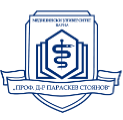 АНАЛИЗ НА РЕЗУЛТАТИТЕ ОТ ПРОВЕДЕНО ПРОУЧВАНЕ СРЕД СТУДЕНТИ ОТ СПЕЦИАЛНОСТ “ОПТОМЕТРИСТ” 

2016/2017г.
ЦЕЛ НА ПРОУЧВАНЕТО: ОЦЕНКА НА МНЕНИЕТО НА СТУДЕНТИТЕ ОТ СПЕЦИАЛНОСТ “ ОПТОМЕТРИСТ” – 1 курс в края на 1-ви семестър
ПРОВЕДЕНО Е  АНКЕТНО ПРОУЧВАНЕ  СРЕД ВСИЧКИ        СТУДЕНТИ ОТ СПЕЦИАЛНОСТ “ОПТОМЕТРИСТ” 
АНКЕТАТА ВКЛЮЧВА 10 ВЪПРОСА СЪС ЗАТВОРЕНИ
    ОТГОВОРИ с 5 СТЕПЕННА СКАЛА  
ПОСЛЕДНИЯТ ВЪПРОС Е ОТВОРЕН – дава възможност за споделяне на мнение и препоръки
РЕЗУЛТАТИТЕ СА ОБОБЩЕНИ И ПРЕДСТАВЕНИ ГРАФИЧНО
Вашите предложения
Повече практически часове

По-интензивна работа с пробна рамка и стъкла (субективна рефракция)

Може да се задават повече задачи на студентите и да им се възлагат задачи, които да се подготвят и обсъждат в лекции и упражнения